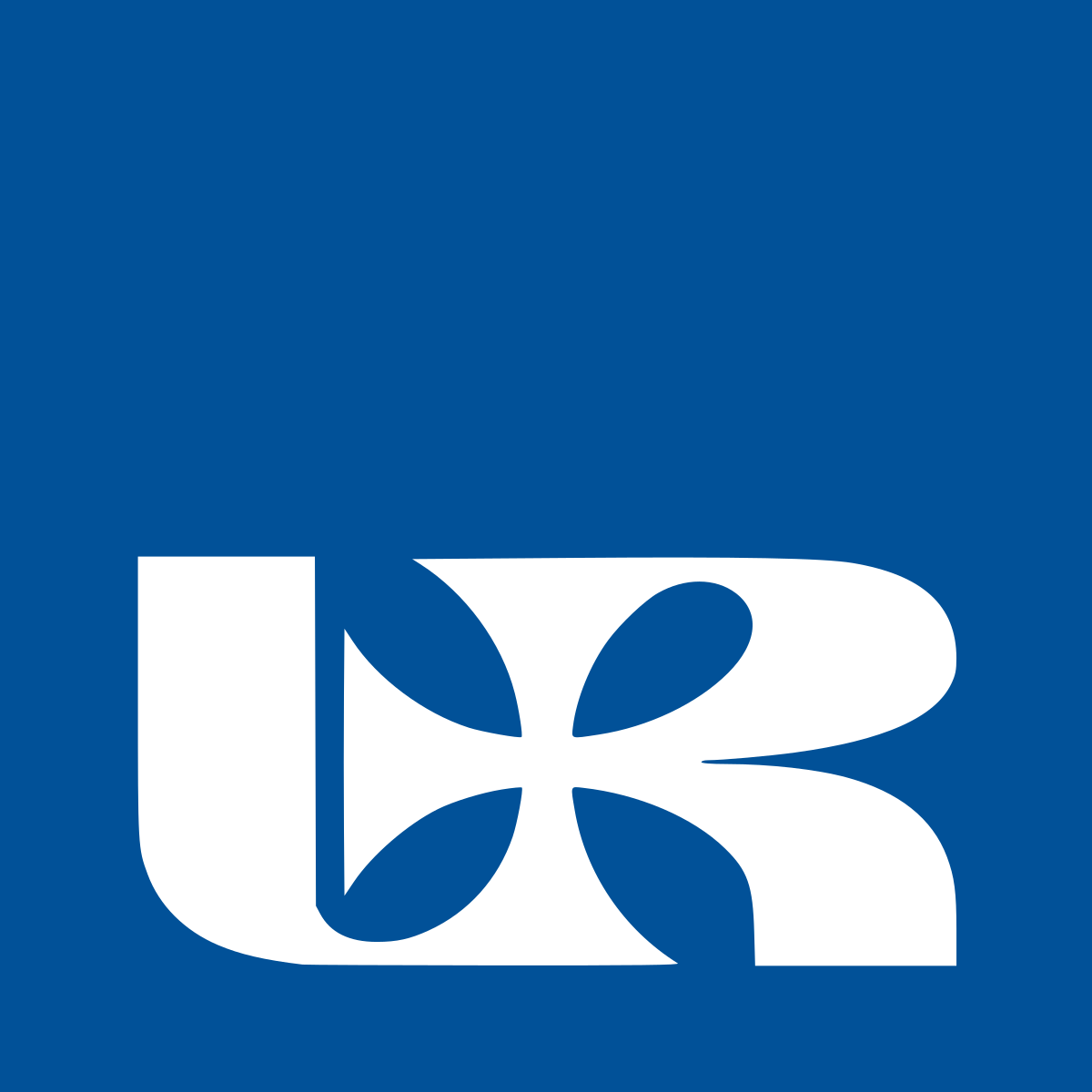 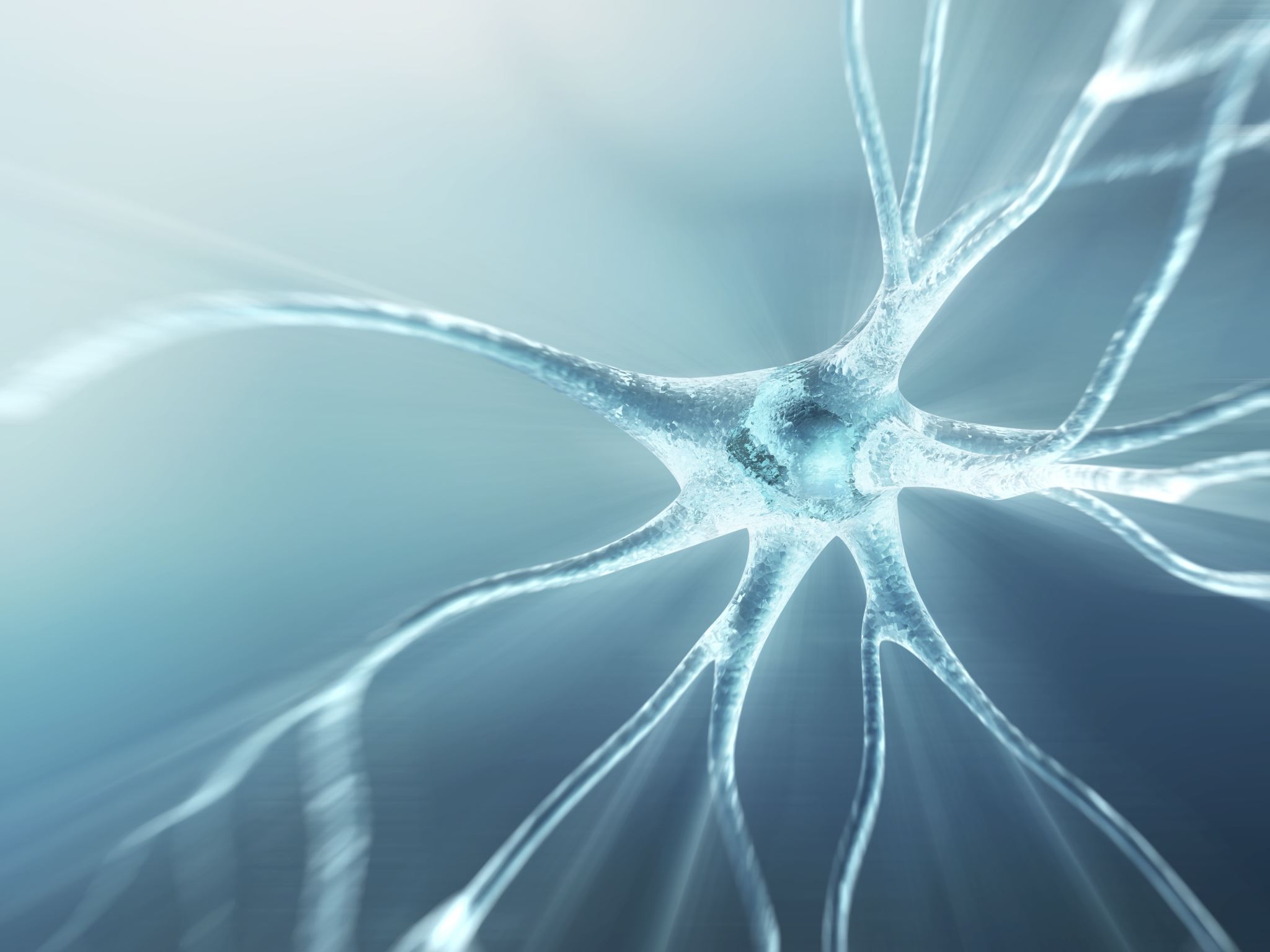 Parkinson's disease - physiotherapy
Ewelina Boroń
III Rok Fizjoterapia 	
Niestacjonarne studia jednolite magisterskie
Rok akademicki 2023/2024
Parkinson's disease
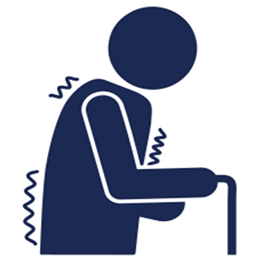 etiology
Pathogenesis and pathophysiology
PD is a disorder of the dopamine (DA) producing neurons of the substantia nigra in the basal ganglia.
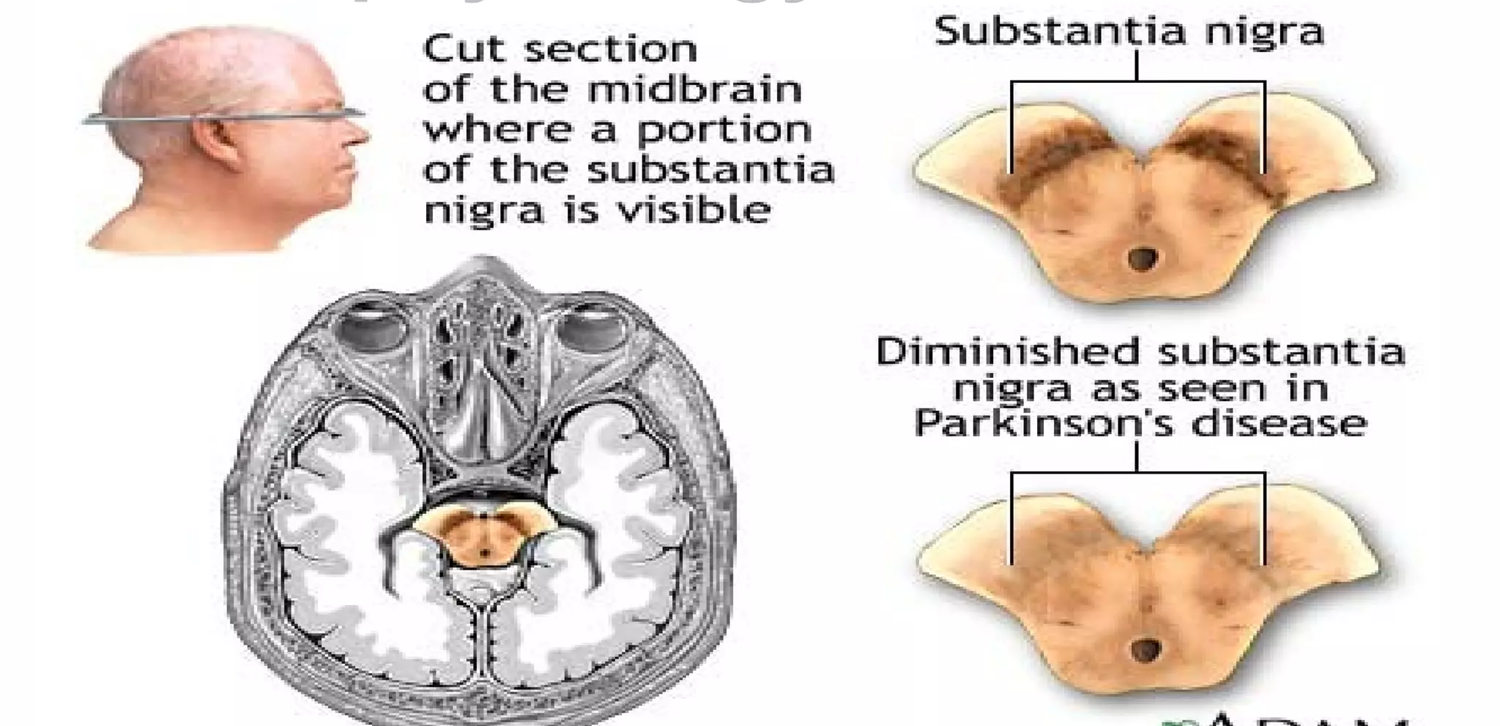 https://www.researchgate.net/figure/The-substantia-Nigra-region-of-healthy-person-and-PD-patient-11_fig1_330249916
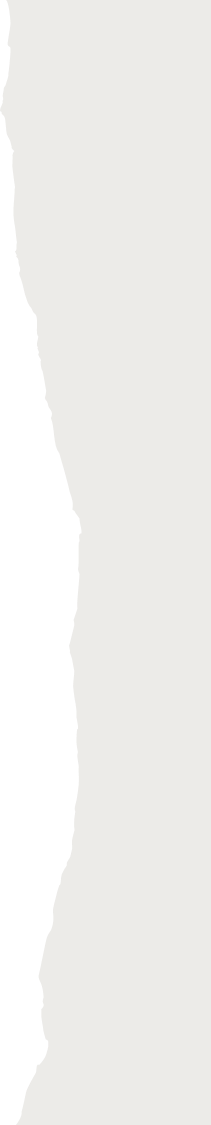 Symptoms of Parkinson’s disease
https://en.m.wikipedia.org/wiki/File:Parkinson_disease_symtpoms.png
Treatments for Parkinson’s disease
Surgical Management:
Ablative Surgery
Pallidotomy
Thalamotomy
Deep Brain Stimulation
Neural transplantation
Pharmacological Management:
Neuroprotective therapy
Monoamine Oxidase Inhibitors

Symptomatic Therapy
Levodopa (L-dopa) is the mainstay of 
symptomatic treatment for PD.
Dopamine Agonists
Anticholinergic Agents

Nutritional Management
A high-protein diet can block the effectiveness of L-dopa. Thus the patients are advised high- calorie, low-protein diet.
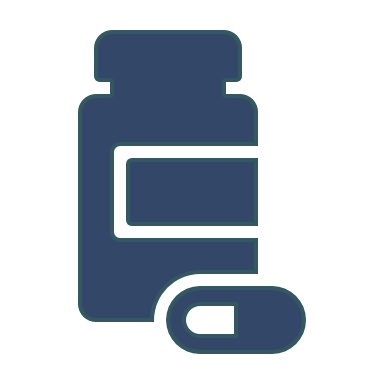 Goals for Physiotherapy:
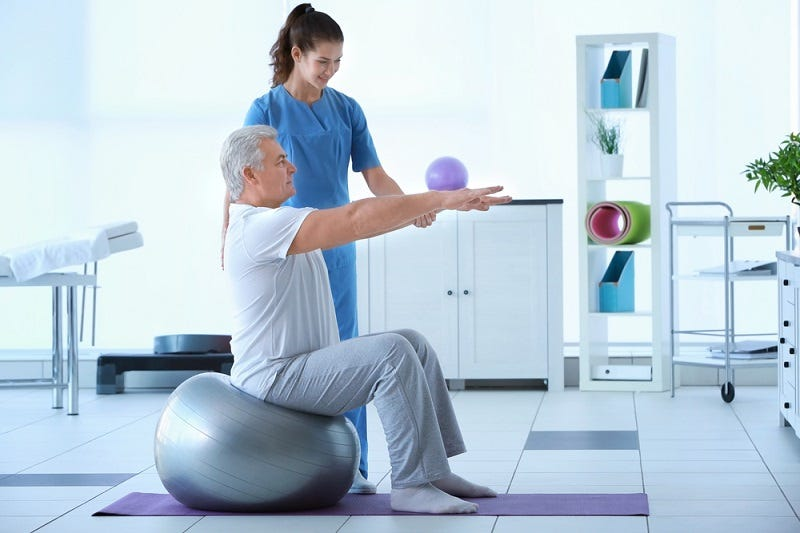 Improve joint range and mobility
Strengthen weak muscles
Improve posture
Improve balance
Improve gait
Reduce fatigue
Reduce pain
Increase aerobic capacity
https://newliferehab.in/
The following exercises and activities are applicable in Parkinson's disease:
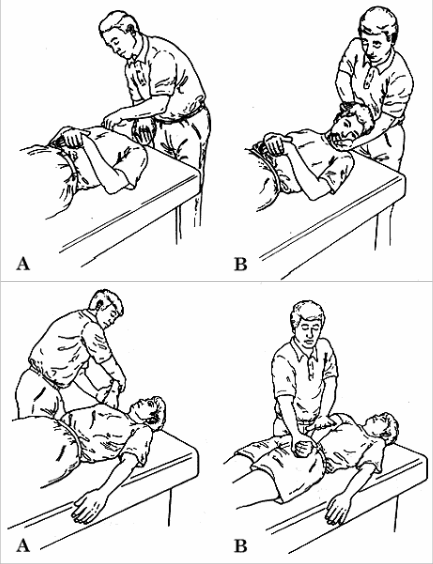 https://ptindia.tripod.com/aug/article2.htm
Other forms of exercise:
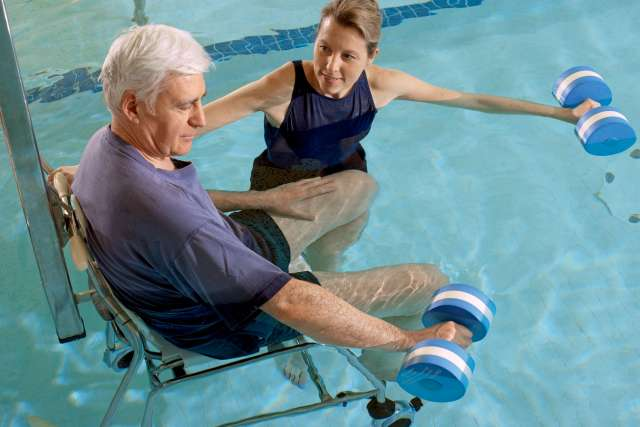 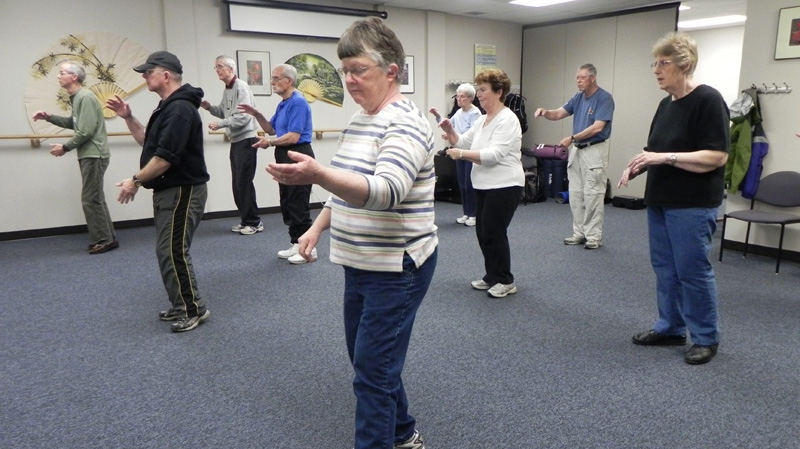 https://www.uclahealth.org/news/water-exercises-good-people-with-parkinsons-disease
https://www.ctvnews.ca/tai-chi-reduces-falls-in-parkinson-s-patients-study-finds-1.766190
Alterations to gait in Parkinson’s
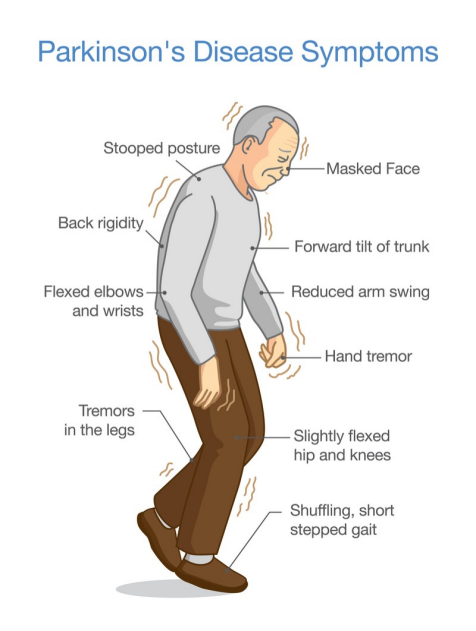 https://www.istockphoto.com/pl/wektor/objawy-choroby-parkinsona-gm881702426-245452115
Locomotor Training:
Lengthen stride
Broaden base of support
Improve heel-toe gait pattern
Increased speed
Increase trunk Rotation and arm swing
Strategies for improving upright alignment include having the patient walk with verbal cues to ,,walk tall,,
Gait training using an overhead harness also assists upright posture
Using visual and auditory cues to improve attention during a movement task
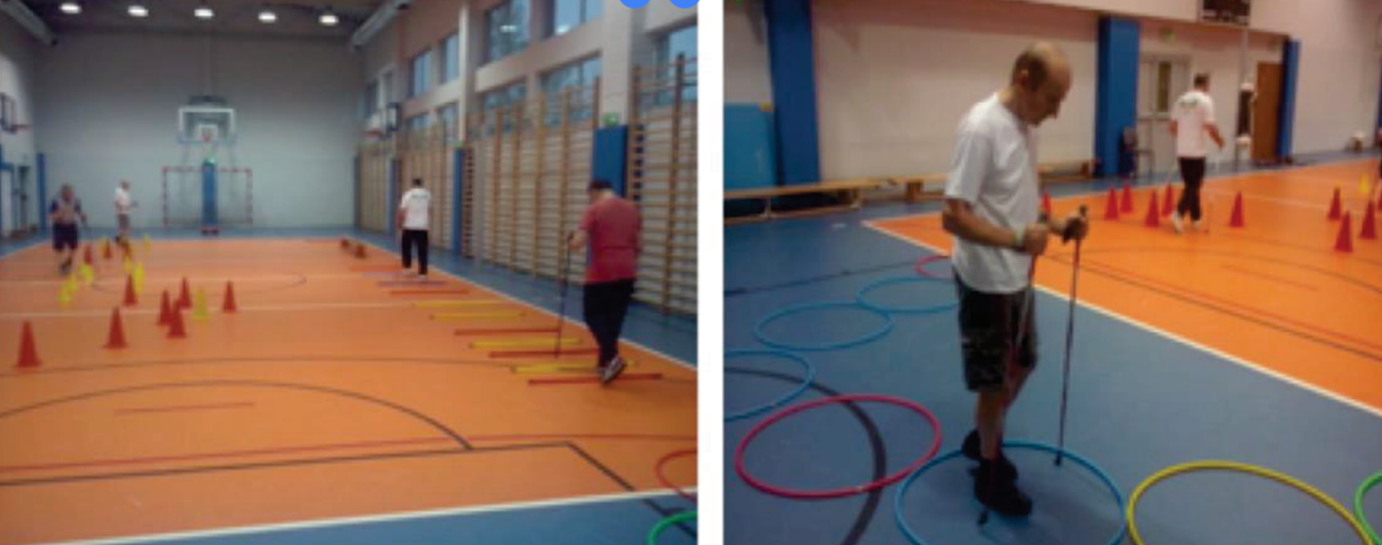 Sample exercises for people with Parkinson's disease
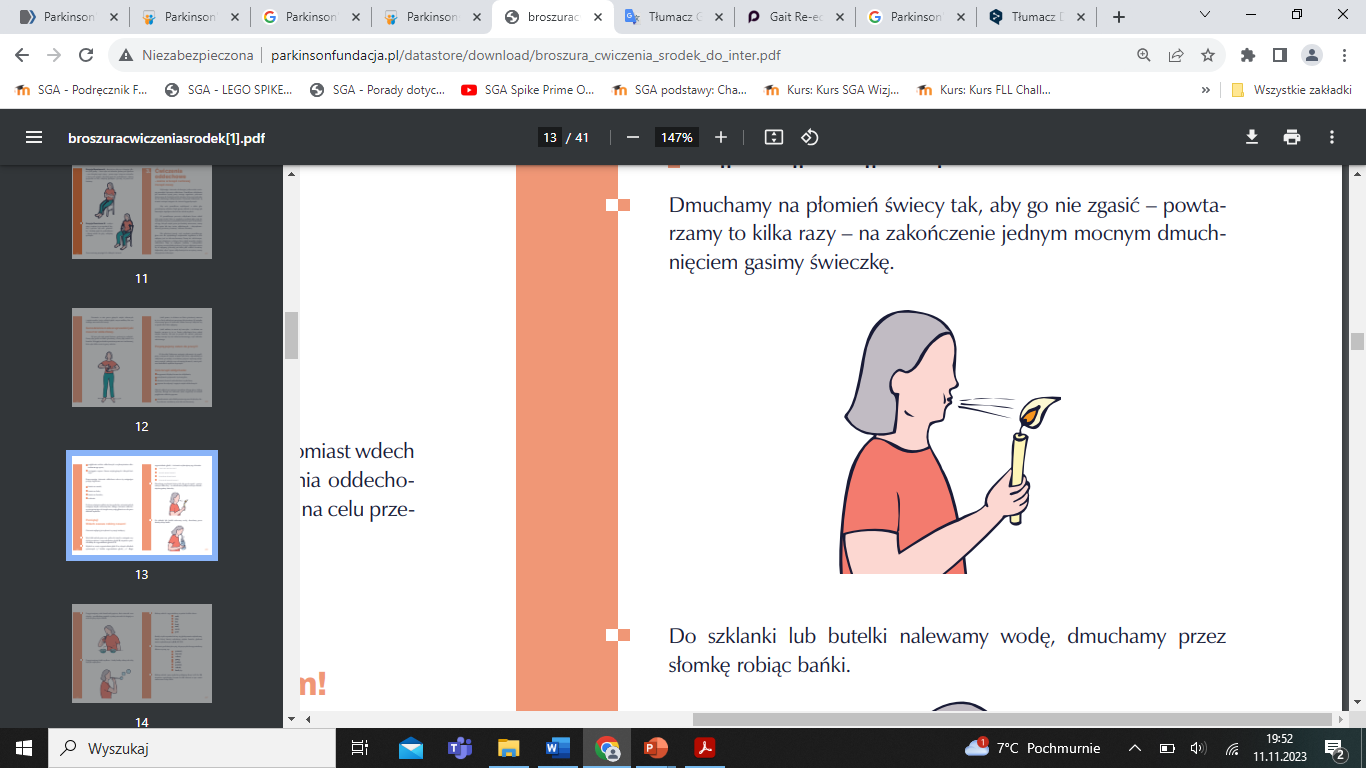 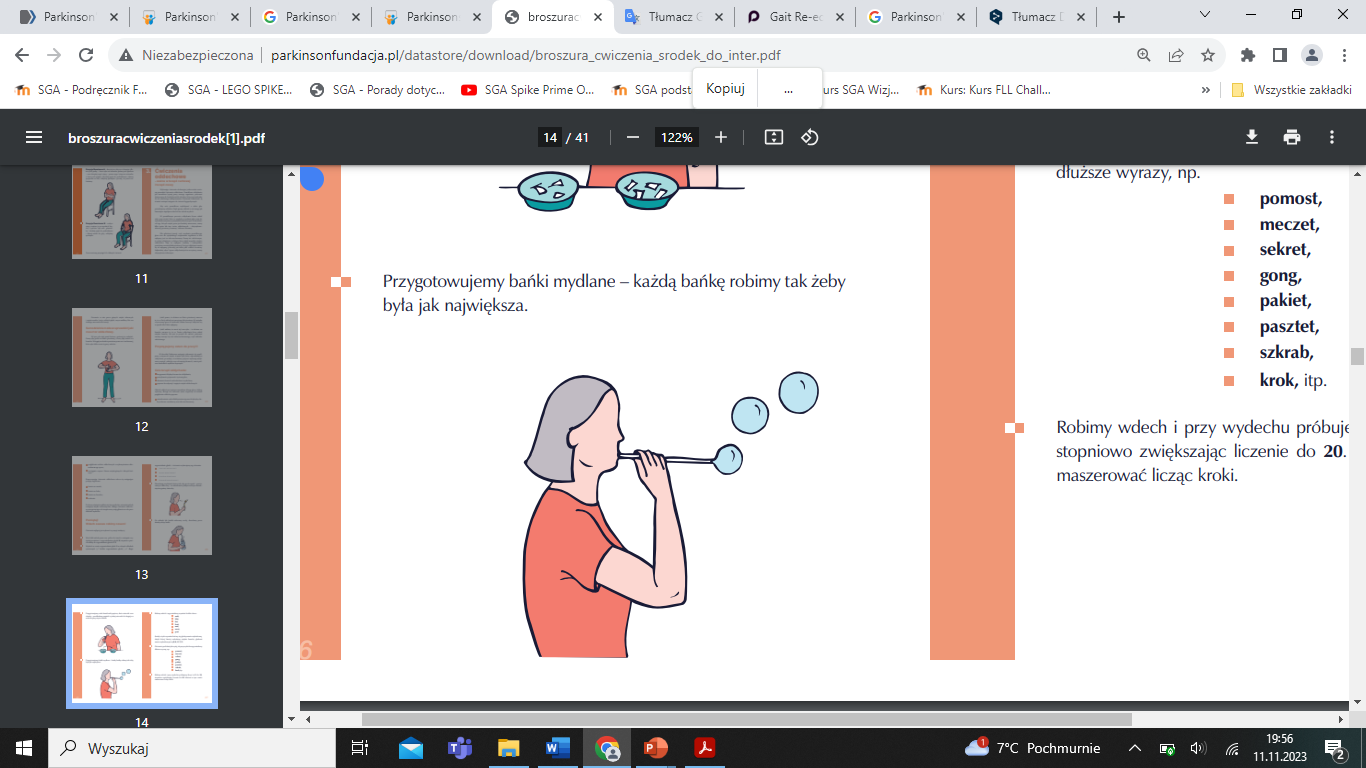 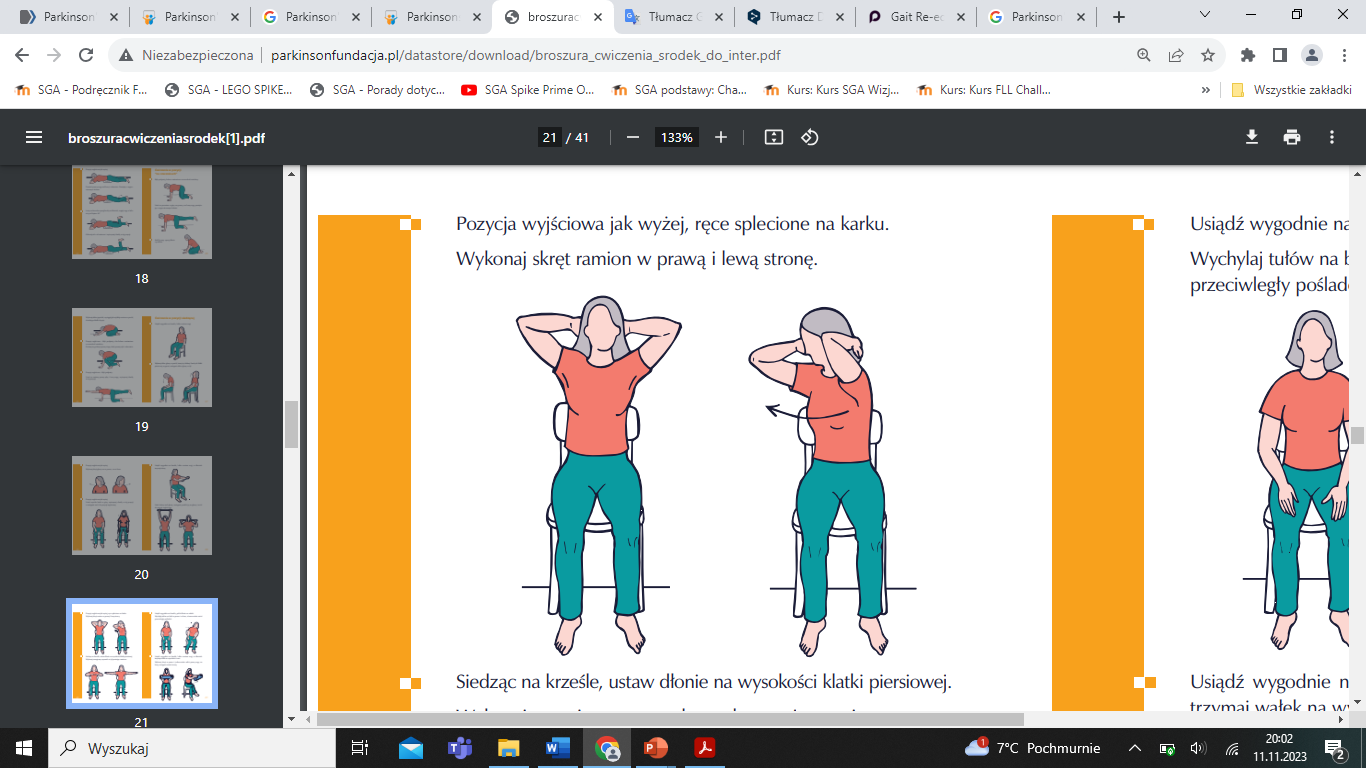 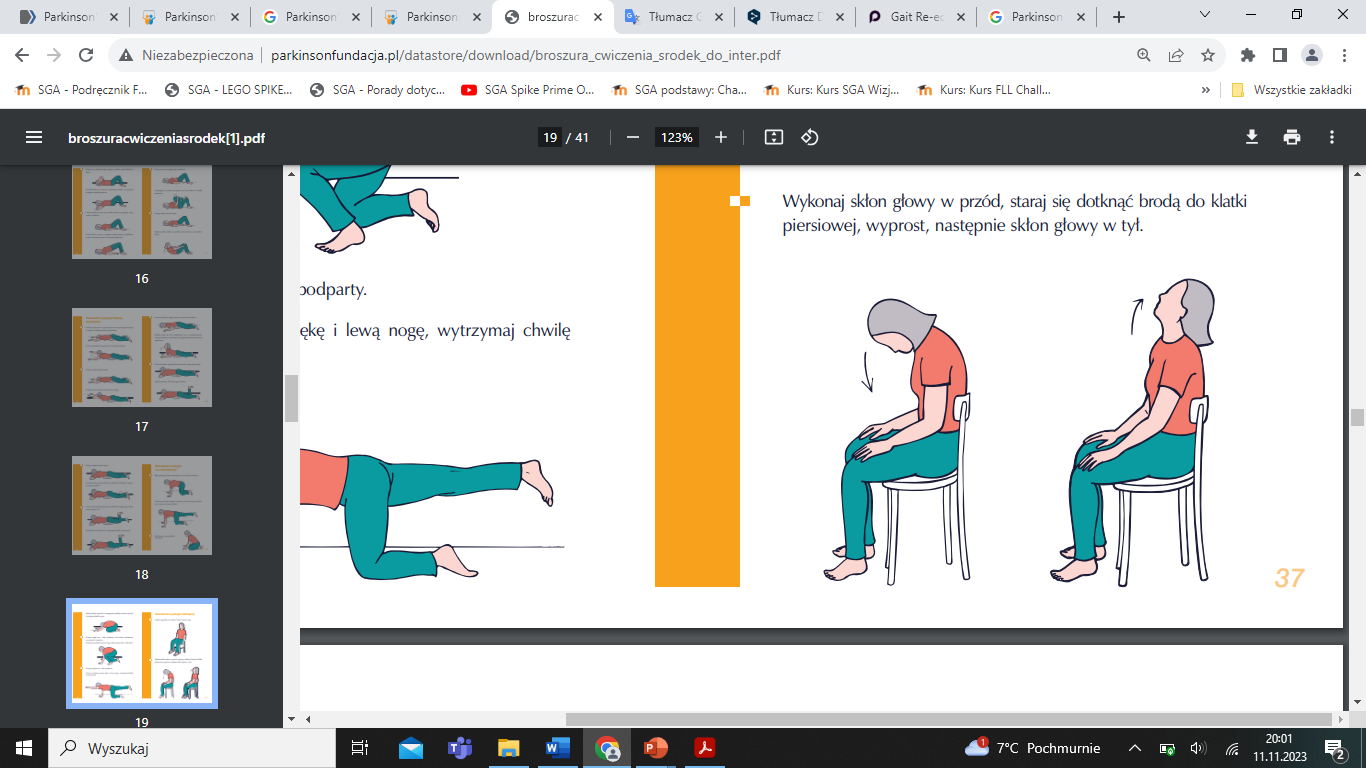 1. Blow on the candle flame so as not to extinguish it.
2. Forward and backward head bends.
3. Making soap bubbles.
4. Arm twist to the right and left.
http://parkinsonfundacja.pl/datastore/download/broszura_cwiczenia_srodek_do_inter.pdf
Sample exercises for people with Parkinson's disease
Bouncing the ball with the knee.
Moving the hands up the wall as high as possible.
3. Squats while holding a chair.
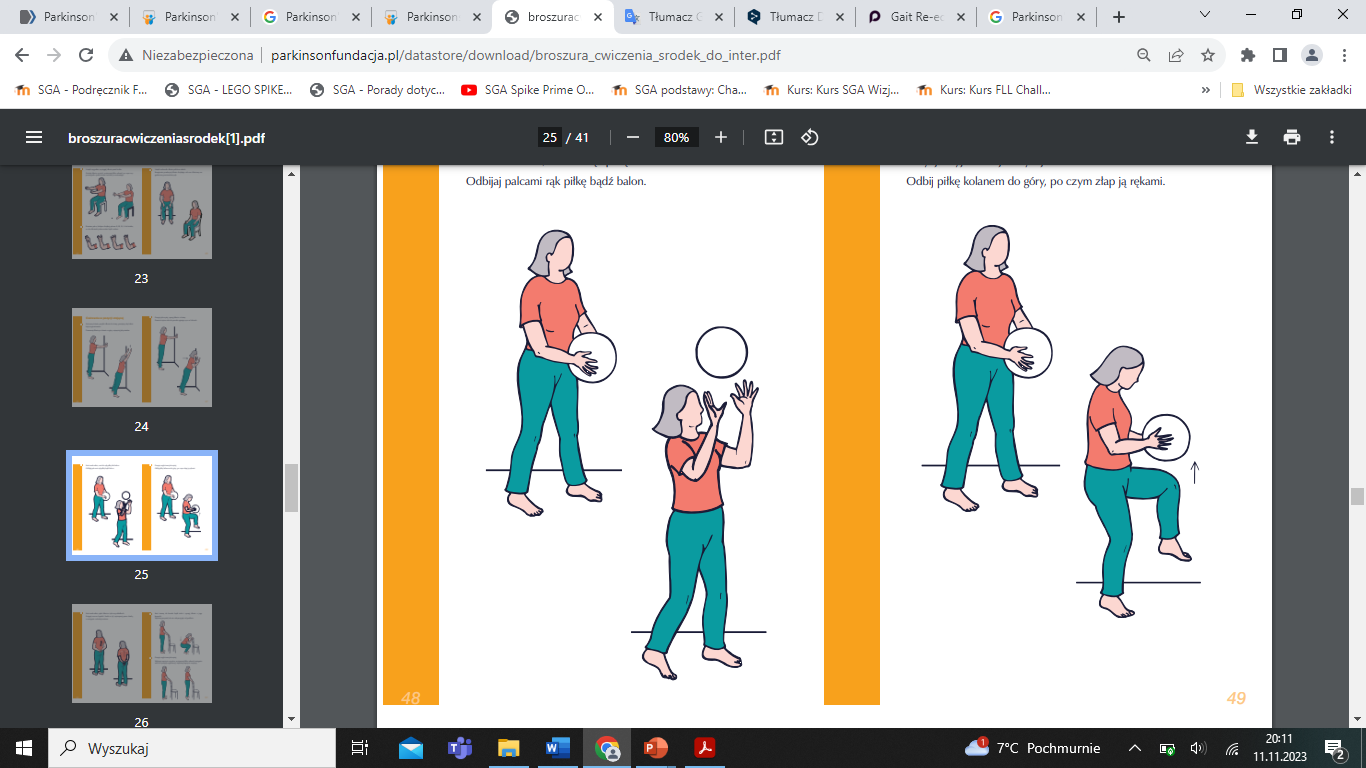 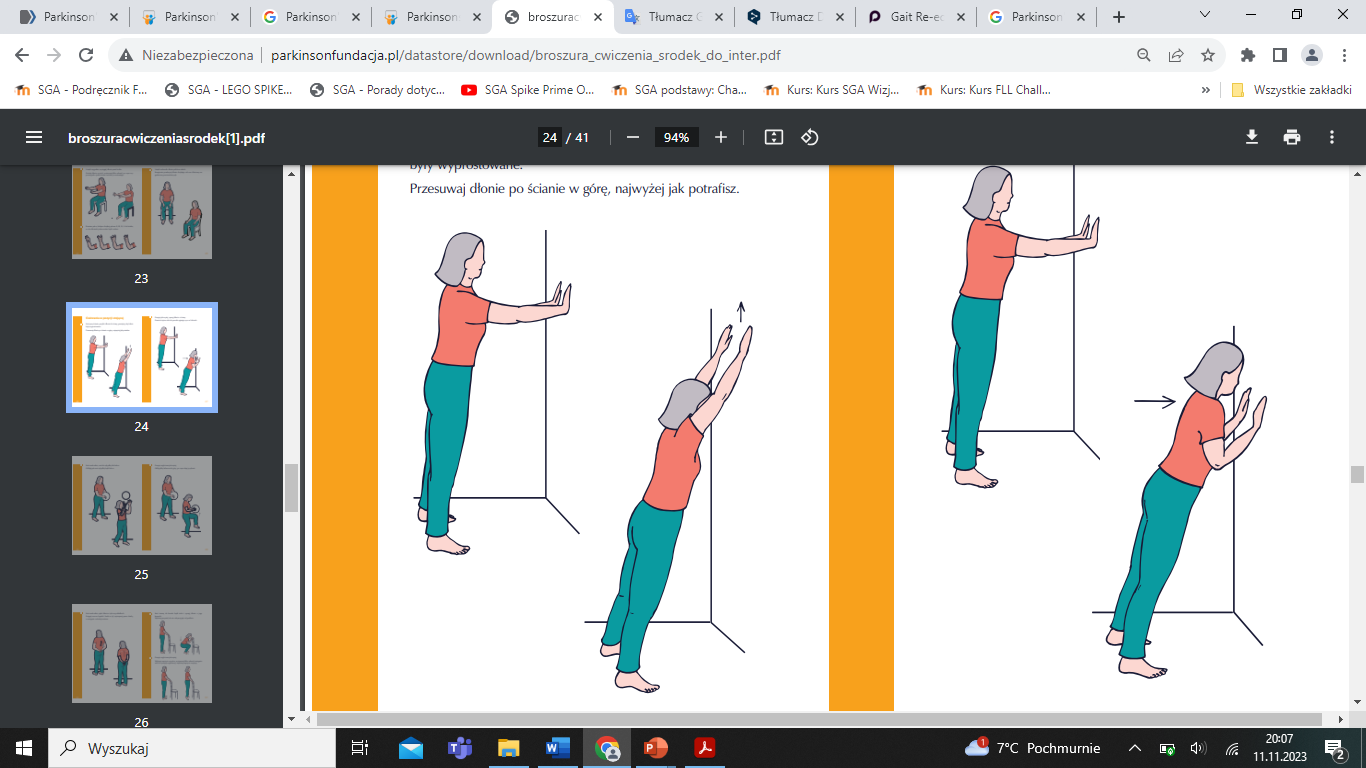 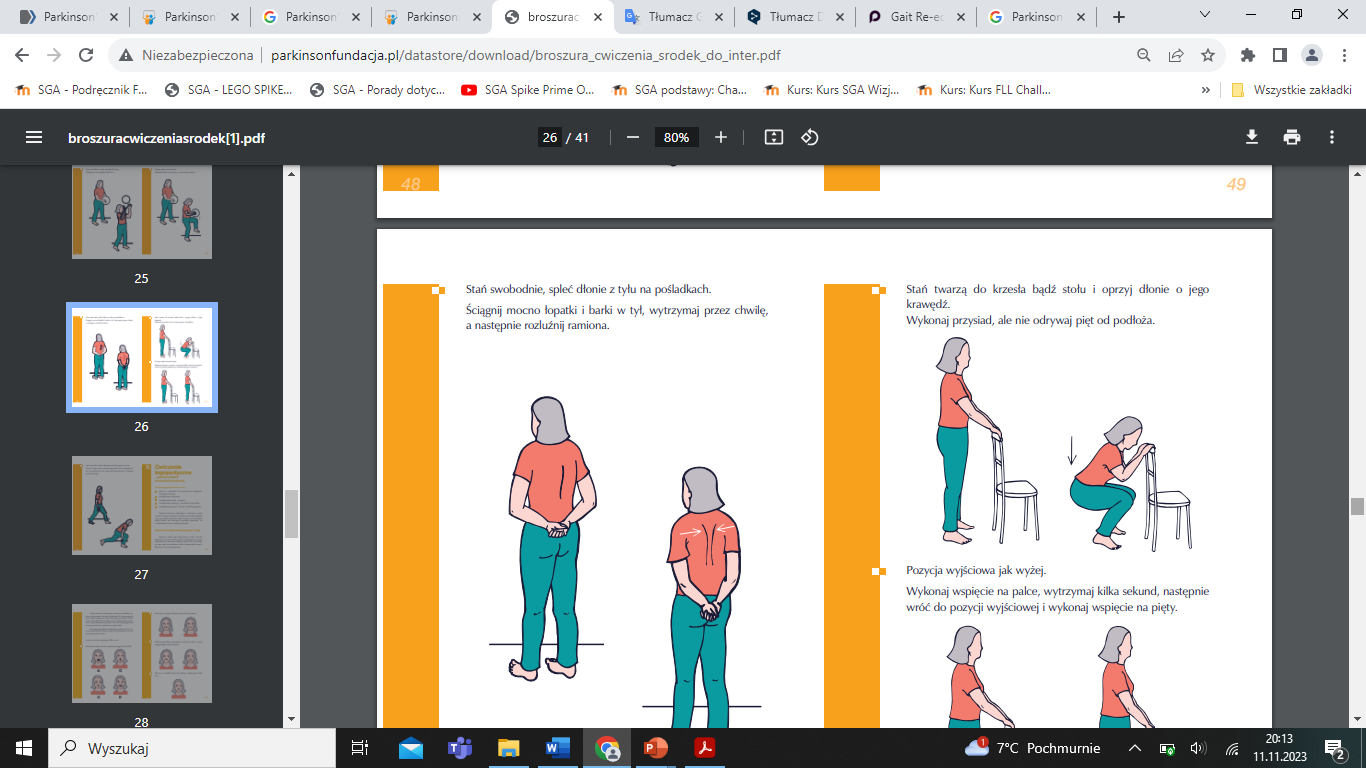 http://parkinsonfundacja.pl/datastore/download/broszura_cwiczenia_srodek_do_inter.pdf
Vocabulary:
Manza, M. A., Mark, M. H. (1994). Parkinson’s disease and depression: The relationship to disability and personalisty. The Journal of Neuropsychiatry and Clinical Neurosciences

Morris ME. Movement disorders in people with Parkinson disease: a model for physical therapy. Phys Ther. 2000

Dereli E.E., Yaliman A. Comparison of the effects of a physiotherapist supervised exercise programme and a self-supervised exercise programme on quality of life in patients with Parkinson’s disease. Clin. Rehabil. 2010

Lees AJ, Hardy J, Revesz T Parkinson's disease. Lancet 2009 Jun 13:373(9680):2055-66.
Bibliography: